Naming Monatomic Ions
Chemical Formula
Shows the kind and number of atoms in the smallest piece of a substance.

All atoms are typically neutrally charged. 
Electrons equal protons
Protons don’t change
Wait if the number of electrons do?
Ions
An ion is an atom or group of atoms with an uneven number of protons and electrons.  

This particle is charged.  

Uneven number of protons and electrons.

Ions with a positive charge are named cations and ions with a negative charge are named anions.
Ionic Compounds
An ionic compound is a bond between a metal and a non-metal.

Electrons are stolen and given.
Metals
Metals form a positively charged ions by giving away an electron.
Metals have lower valence electrons.
Its “easier” to lose electrons to be stable
If the valence electrons are given away, there is a stable shell below. 

If an atom looses electrons:
There are more protons than electrons.
The atom is then positively charged

Positively charged atoms are called cations.
Non-Metals
Non-metals form a negatively charged ions by gaining an electron.
Non-Metals have higher number of valence electrons.
Its “easier” to gain electrons to be stable
Electrons are gained until there is a stable shell below. 

If an atom gained electrons:
There are more electrons than protons.
The atom is then negatively charged

Negatively charged atoms are called anions.
Anions
Anions are always written first in the formula or name.

Anions have “ide” at the end of the root of the element’s name.
[Stem of element name]+”ide”



Cations have “ion” as a second word after the name of the element
[Element Name] “Ion”
Changing the number of atoms of each element can assist the compound to have a neutral charge.
Cations
Oxidation Values
Valence Electrons are gained or lost
Electrons lost causes a positive charge
Electrons gained causes a negative charge

Below are the Oxidation Values (Charges) for the different groups
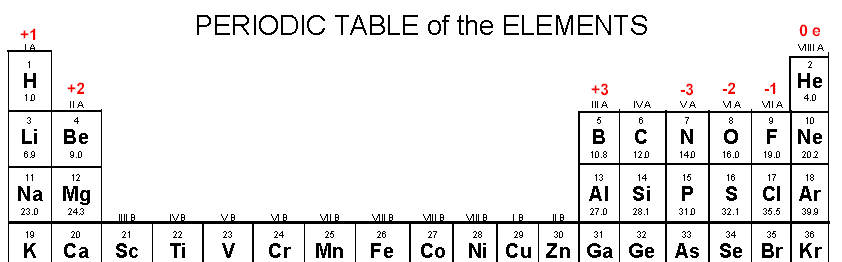 Pull Out Blank Periodic Tables
Make sure the following elements are on the periodic table in the correct locations. 
Group 3
Sc3+
Group 4
Ti2+, Ti3+
Group 6
Cr2+, Cr3+
Group 7 
Mn2+, Mn3+
Group 8
Fe2+, Fe3+
Group 9
Co2+, Co3+
Group 11
Cu2+, Cu3+
Ag+
Au+, Au3+
Group 13
Ga2+, Ga3+
Group 14
Sn2+, Sn4+
Pb2+, Pb4+
Transition Metals
For elements that have more than one charge (oxidation value), roman numerals are used within parentheses.
The number within the parentheses is equal to the charge of the element.
Transition metals are a sub category of metals; therefore their charge is always positive.
Identifying the Charge ofTransition Metals
Within Ionic Compounds, Transition Metals must be bonded with a non-metal.
Non-metal elements have a set oxidation value.
The charge of a transition metal can be identified by working backwards.
Examples
CuO
CoCl3
Fe2O3
The oxidation number of a monatomic ion is the same as its charge. For example, the oxidation number of Na+ is +1, and that of S-2 is –2.

In binary compounds, a compound composed of two different elements, the element with greater electronegativity is assigned a negative oxidation number equal to its charge in simple ionic compounds of the element.
Oxidation Rules
The sum of the oxidation numbers is zero for an electrically neutral compound.  For example, water has no overall charge.

All halogens, besides fluorine, have a –1 oxidation number in compounds, except when with oxygen or other halogens where their oxidation numbers can be positive.

Hydrogen is always assigned a +1 oxidation number in compounds, except when it is in a hydride form, where its charge is –1.
Oxidation Rules
Alkali metals exhibit only an oxidation state of +1 in compounds.  

Alkaline earth metals exhibit only an oxidation state of +2 in compounds.  

Fluorine always has a -1 oxidation number within compounds.
Oxidation Rules
Special Rules